TOÁN
THỜI GIAN. GIỜ VÀ LỊCH
Chủ đề9
LUYỆN TẬP
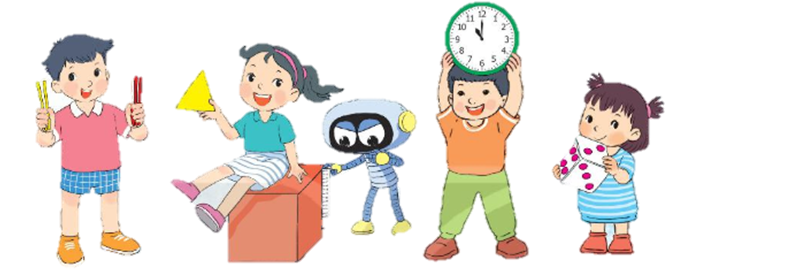 Trang 74/SGK
Quan sát tranh rồi trả lời.
1
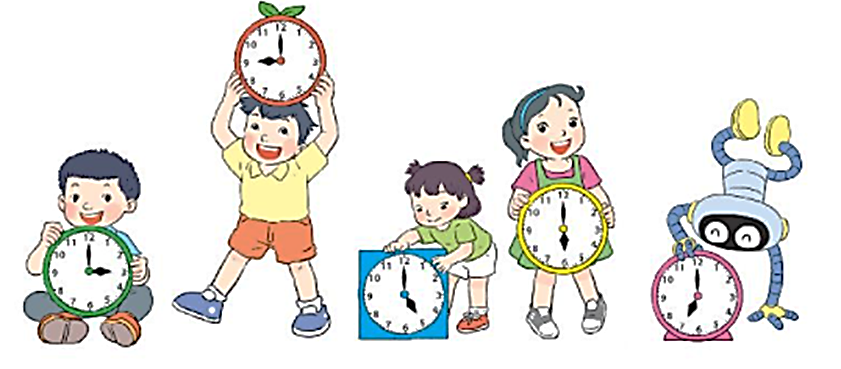 3 giờ
9 giờ
5 giờ
6 giờ
7 giờ
a) Bạn nào cầm đồng hồ chỉ 7 giờ?
a) Bạn Rô bốt cầm đồng hồ chỉ 7 giờ
Quan sát tranh rồi trả lời.
1
9 giờ
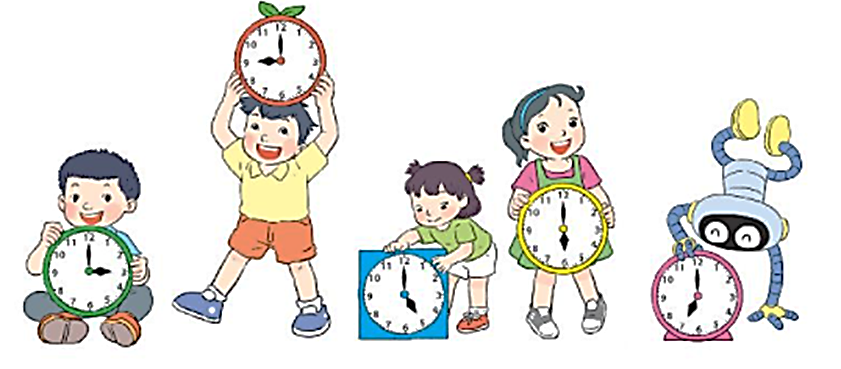 b) Đồng hồ ở vị trí cao nhất chỉ mấy giờ?
Mỗi con vật đi ngủ lúc mấy giờ?
2
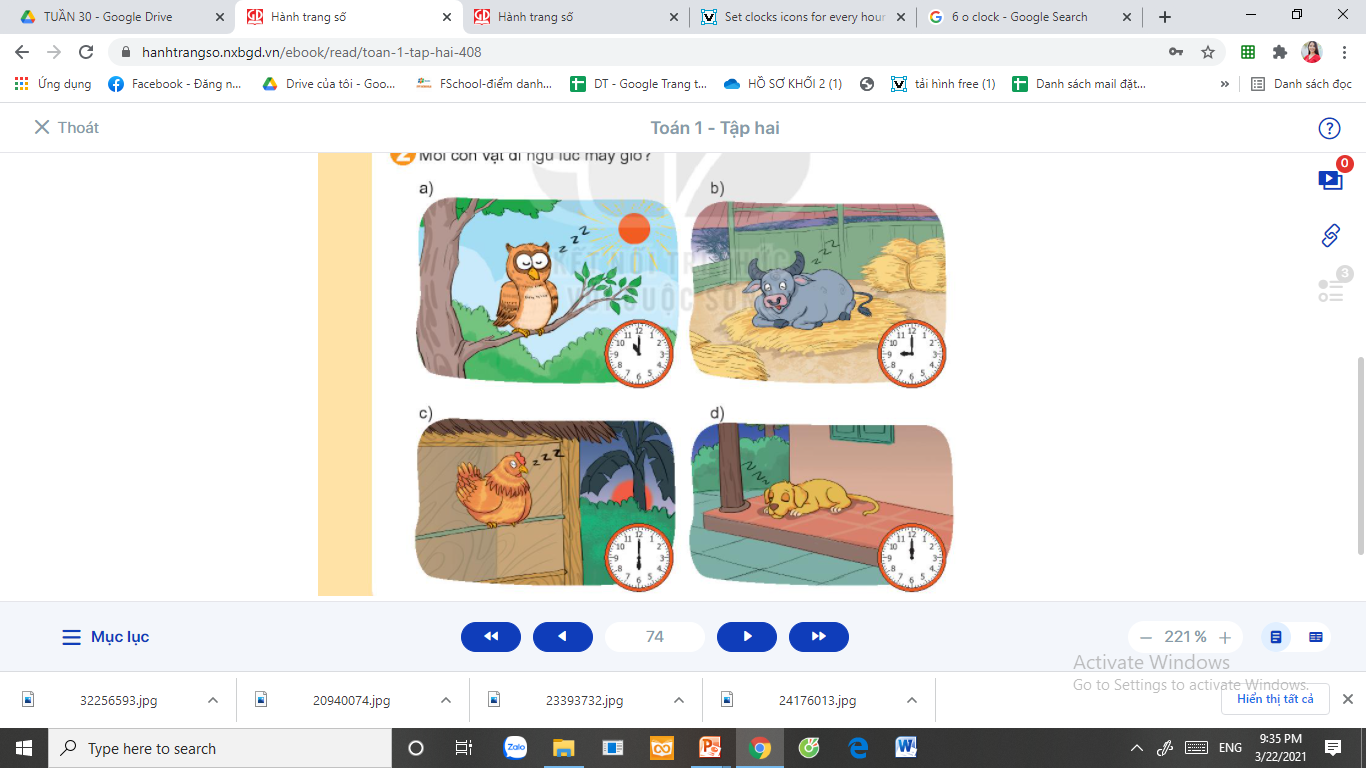 9 giờ
11 giờ
6 giờ
12 giờ
Quan sát tranh và trả lời.
3
a) Mỗi tiết mục bắt đầu lúc mấy giờ?
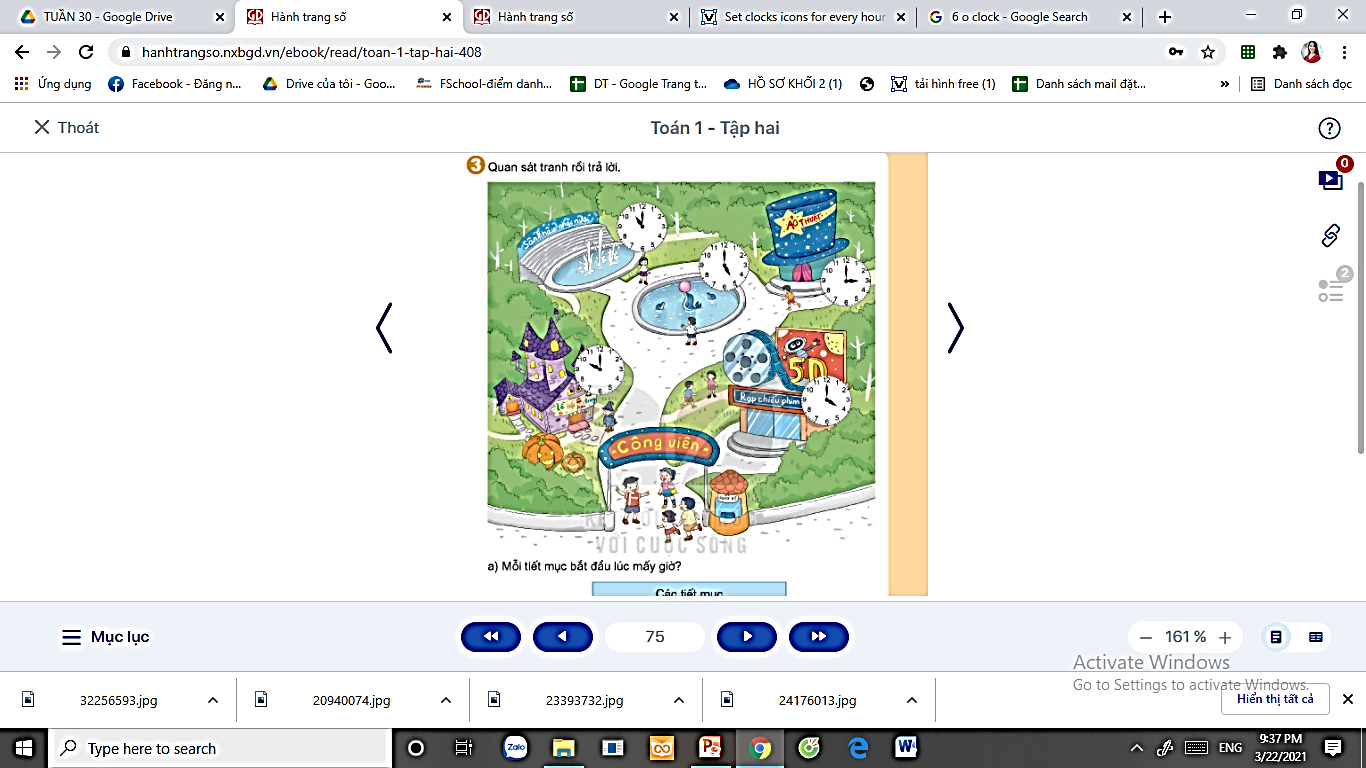 10 giờ
11 giờ
3 giờ chiều
4 giờ chiều
5 giờ chiều
b) Nếu Mi đến công viên vào lúc 2 giờ chiều thì Mi có thể xem được những tiết mục nào?
- Ảo thuật
- Phim hoạt hình 5D
- Xiếc cá voi
Dặn dò:
             - Xem lại bài đã học
             - Hoàn thành vở bài tập 
             - Chuẩn bị bài: Các ngày trong tuần  trang 76